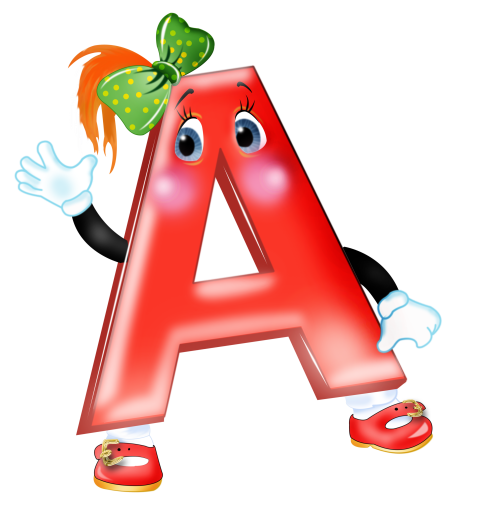 Урок литературного чтения на родном (русском) языке 
1 класс
Учитель начальных классов 
МОБУ СОШ с.Нордовка
Карпухина О.В.
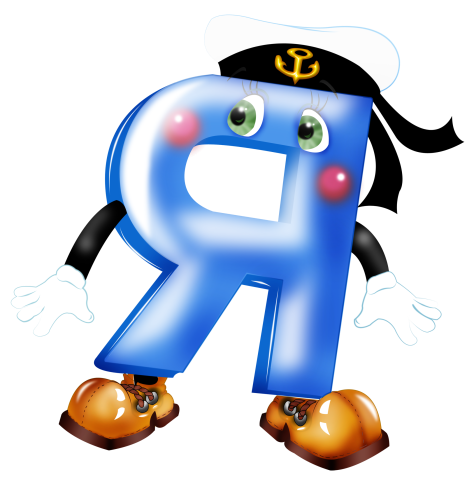 Девиз нашего урока
Тот, кто хочет много знать, 
Должен сам все постигать!
Алфавит
-  Азбука
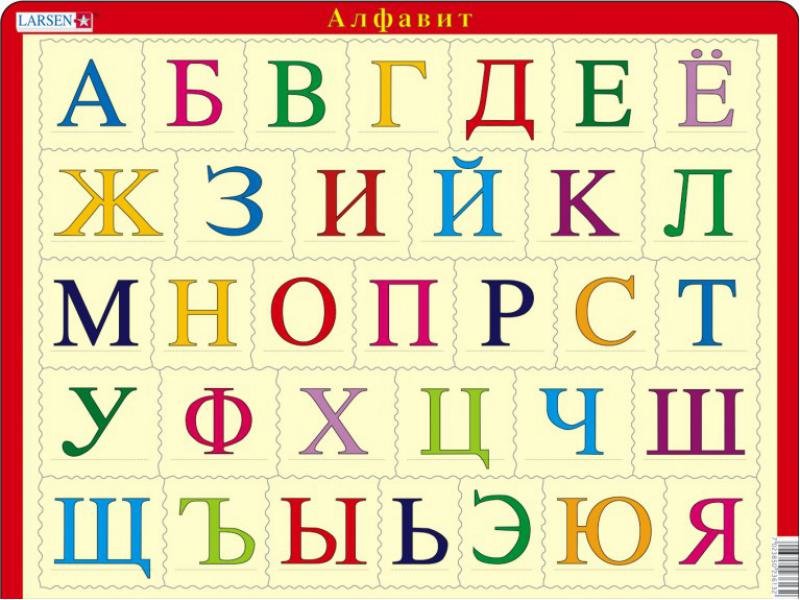 Башкирский алфавит
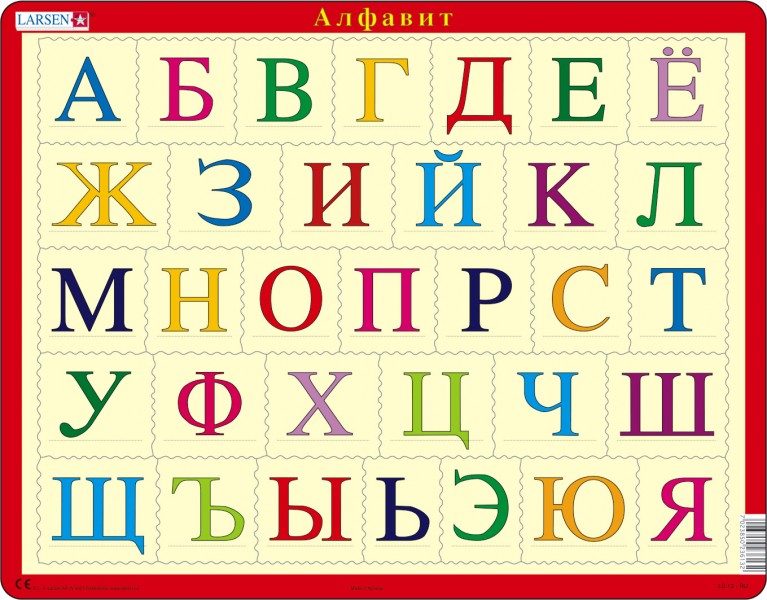 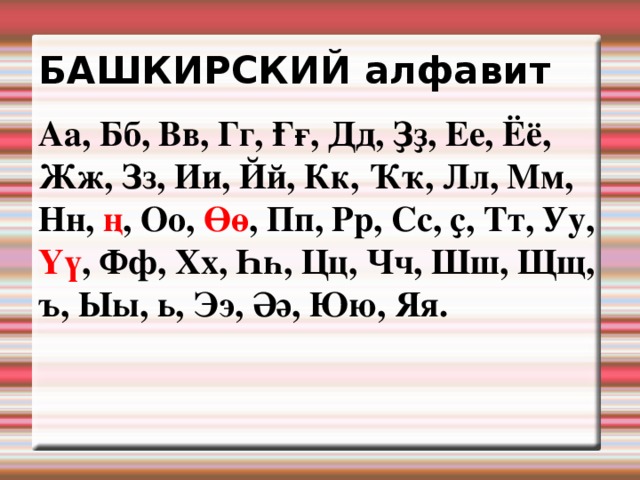 Республика
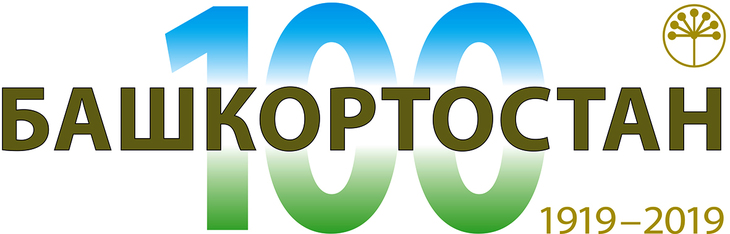 Башкирия
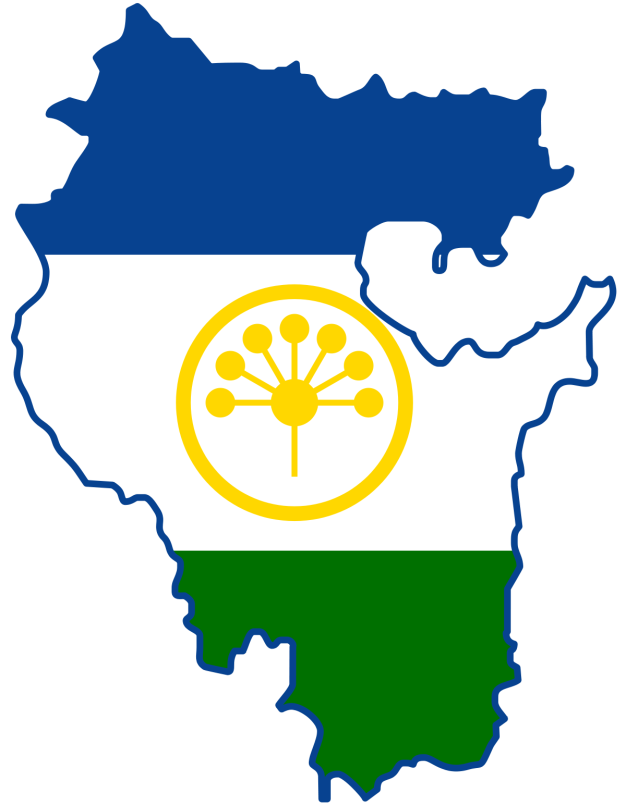 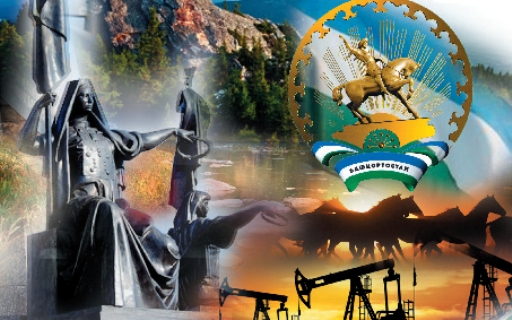 5
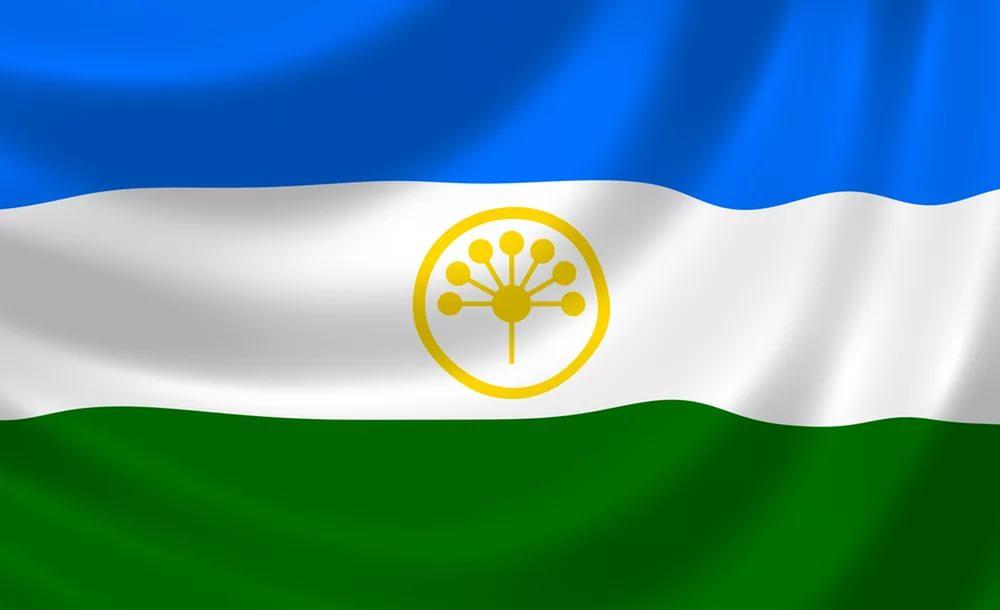 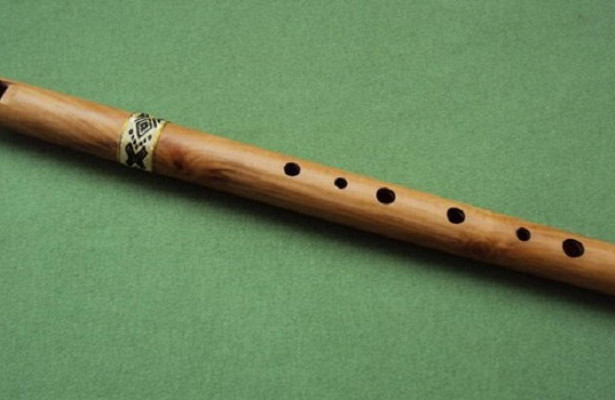 Курай
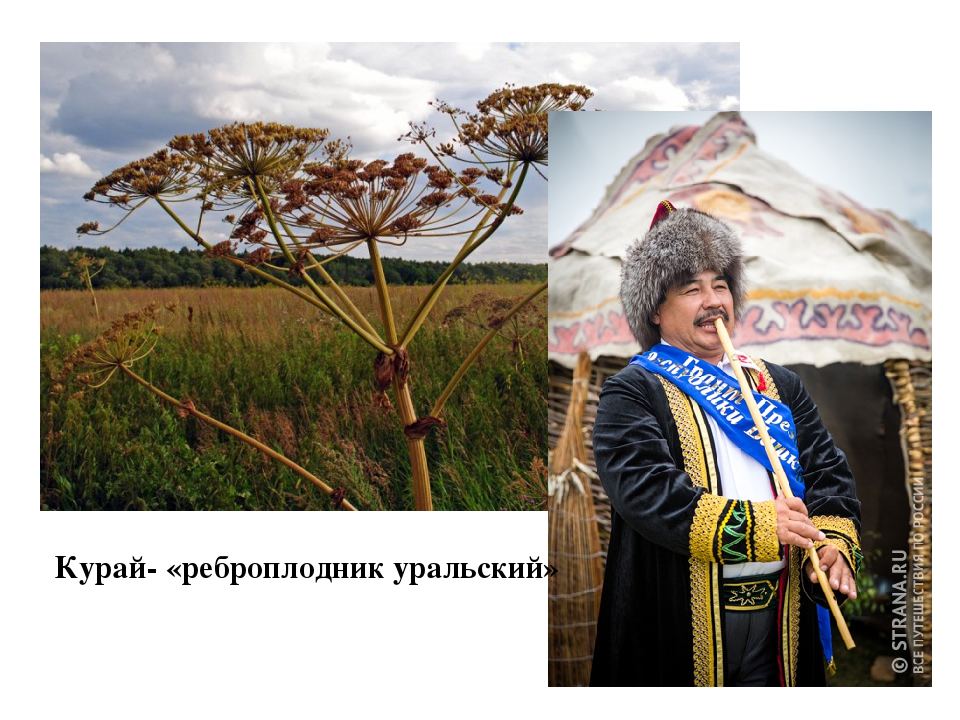 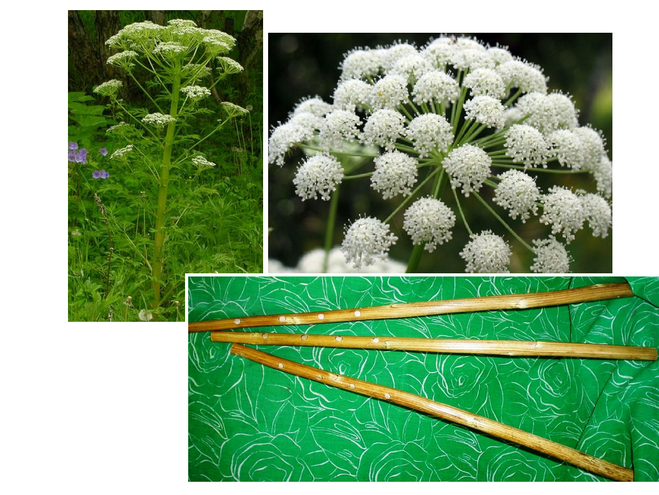 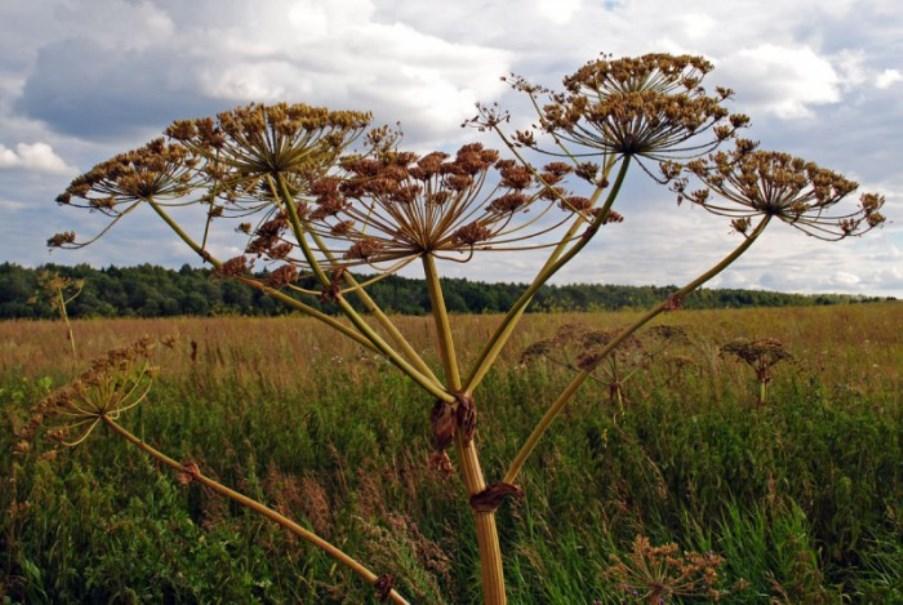 6
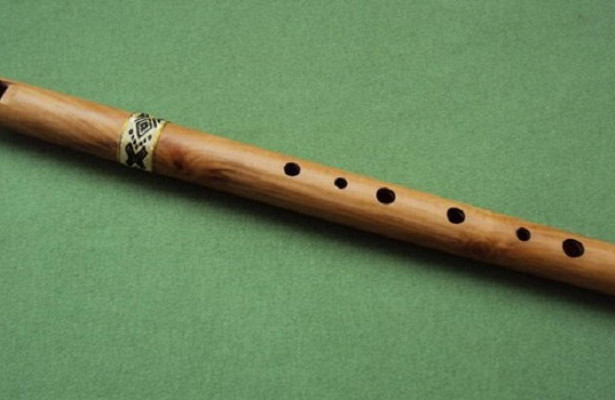 джигит
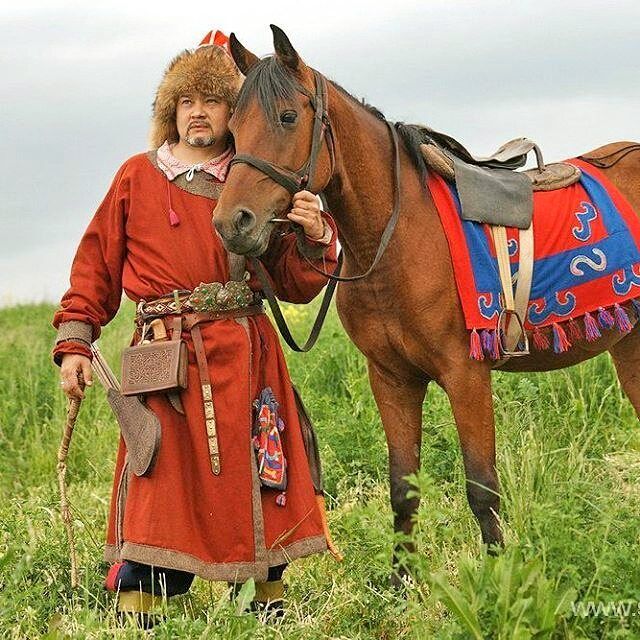 курай
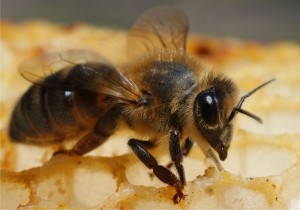 пчела
шихан
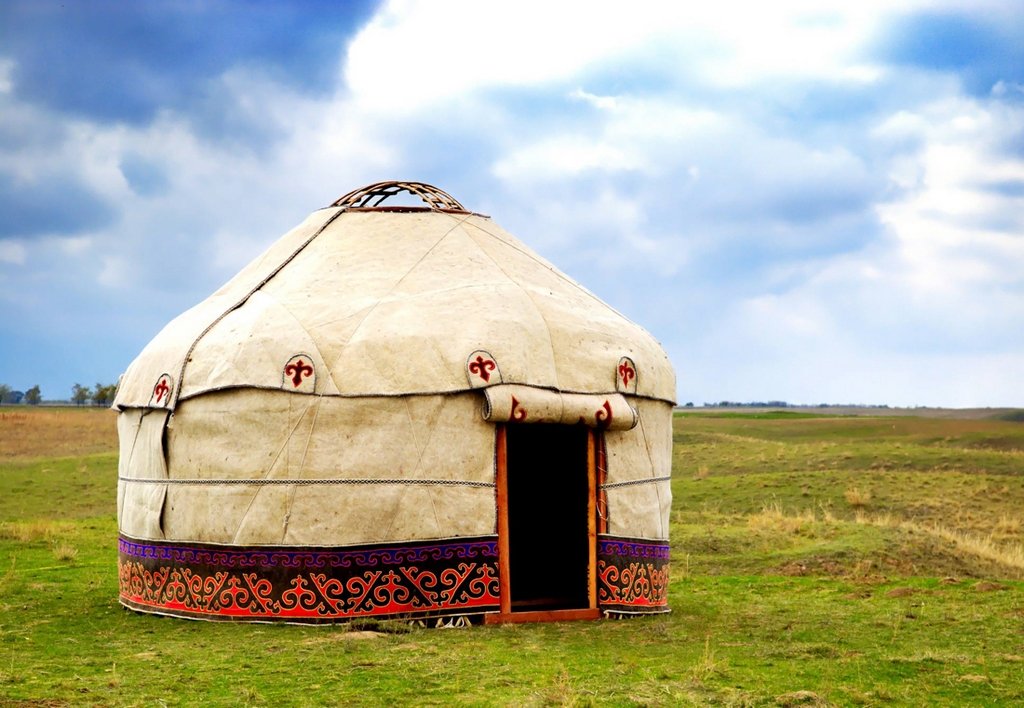 юрта
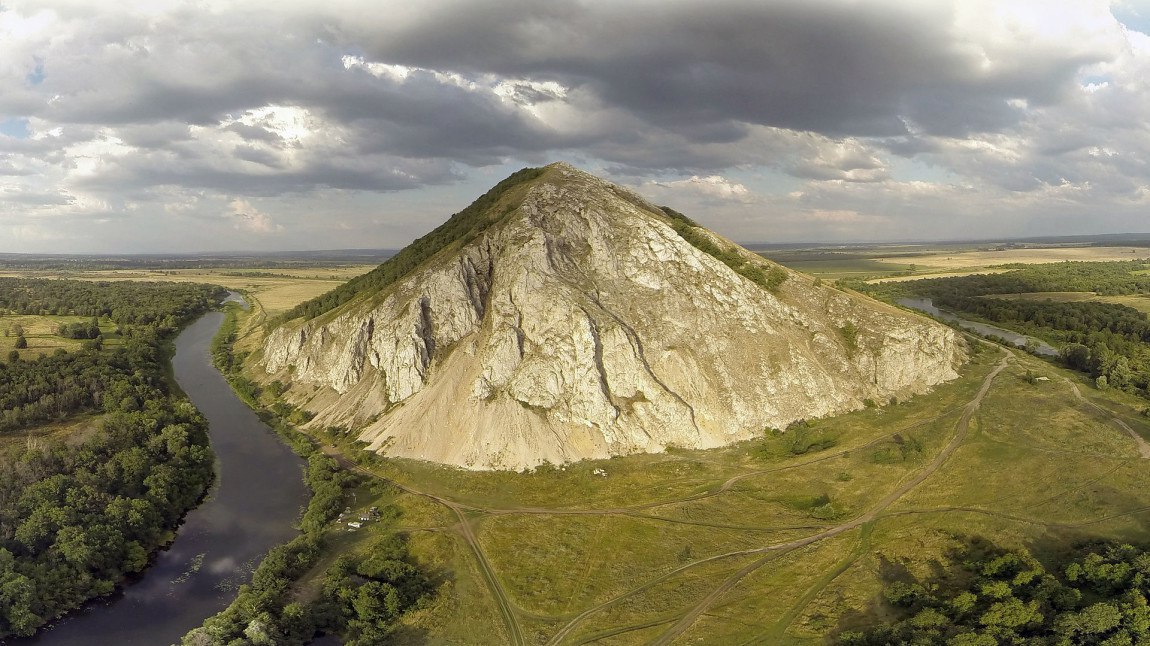 7
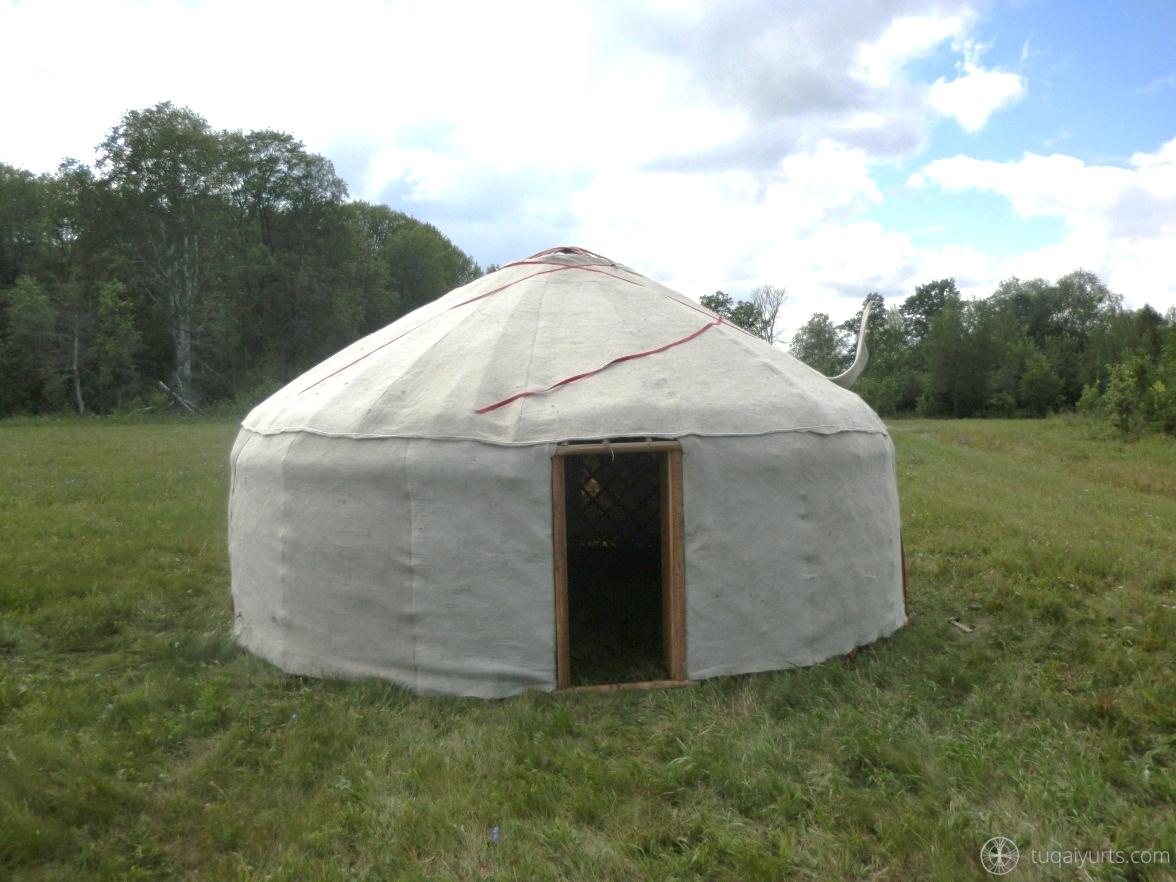 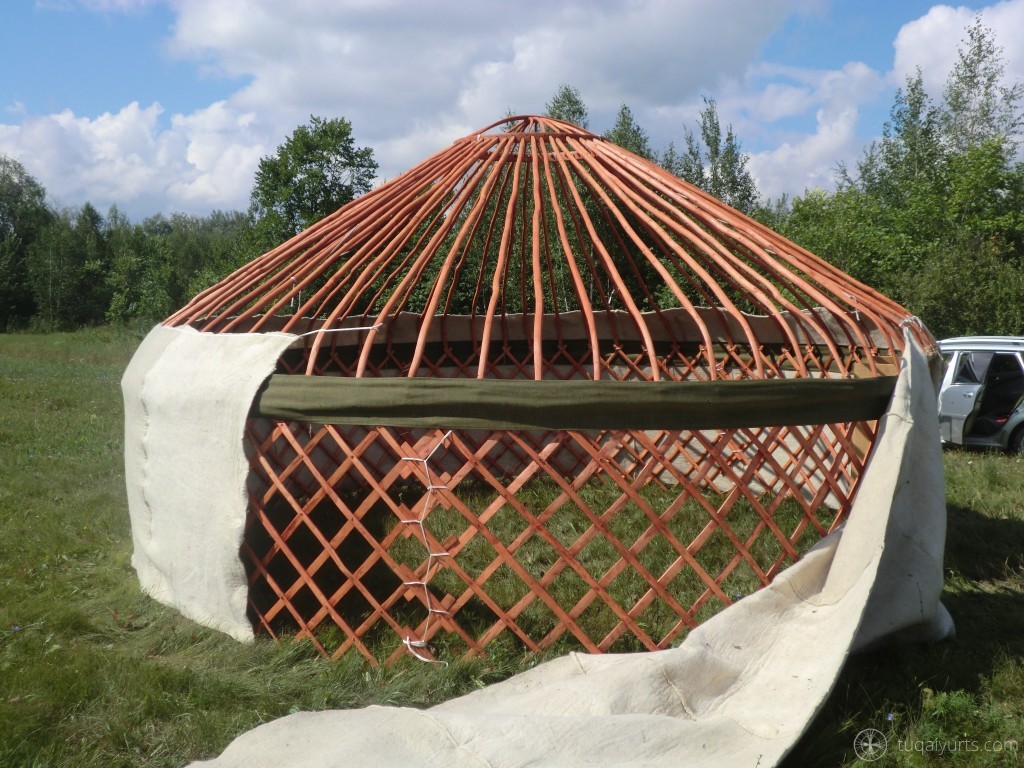 Юрта
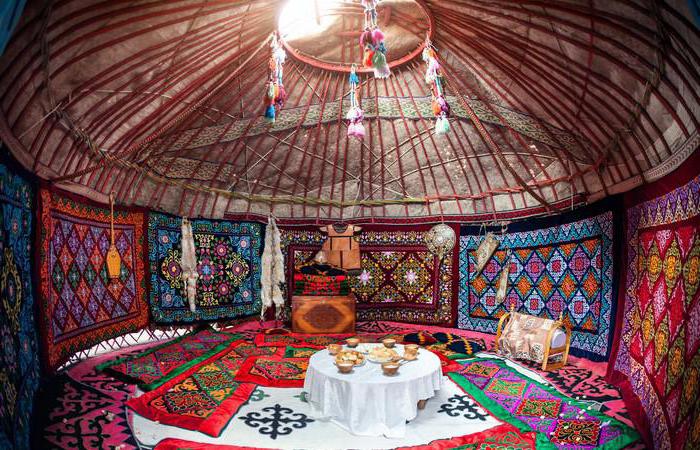 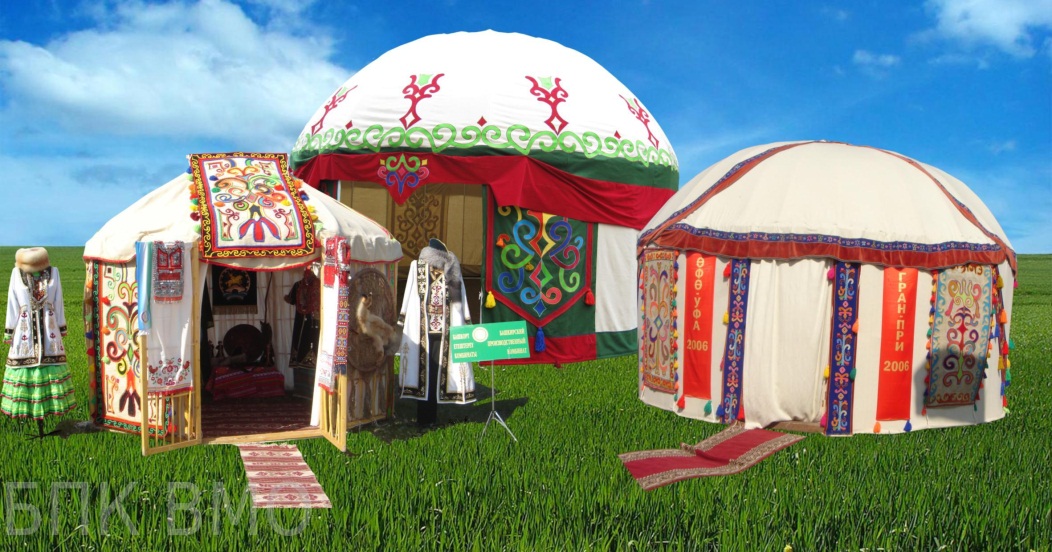 8
Разгадай   ребус
УРА      Р=ф
Уфа
9
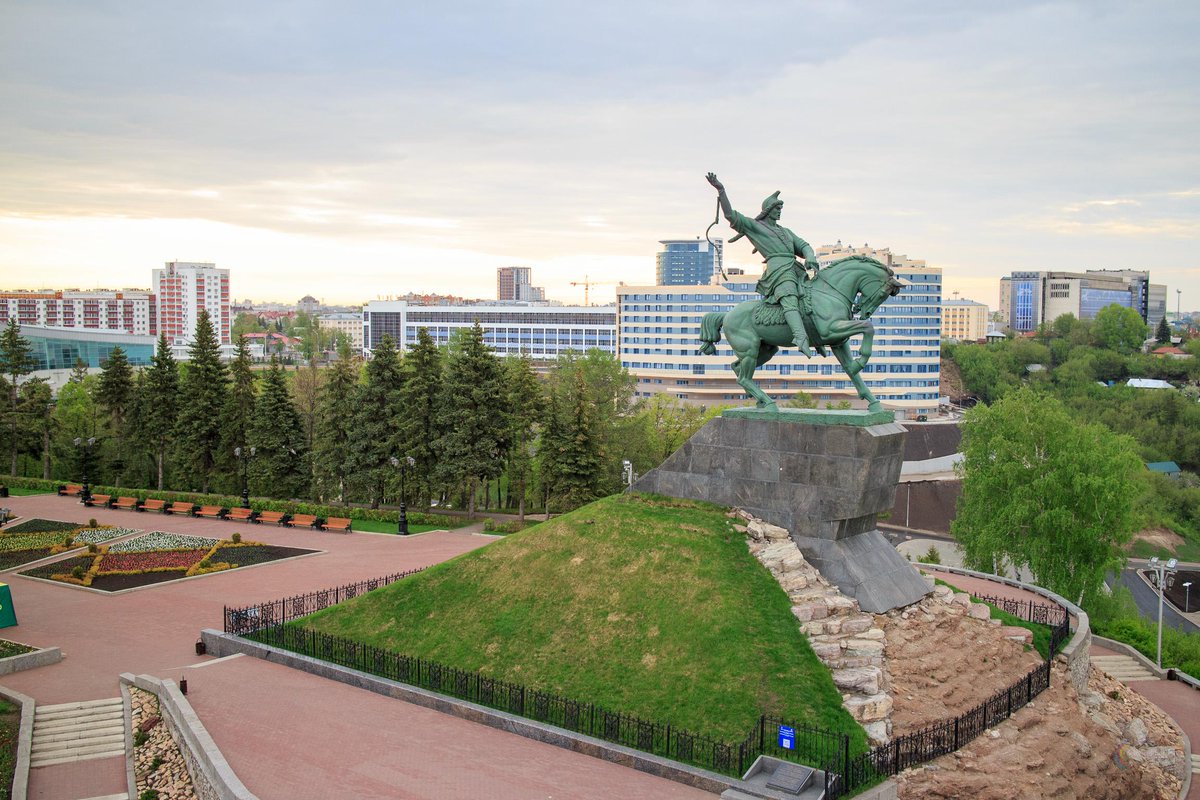 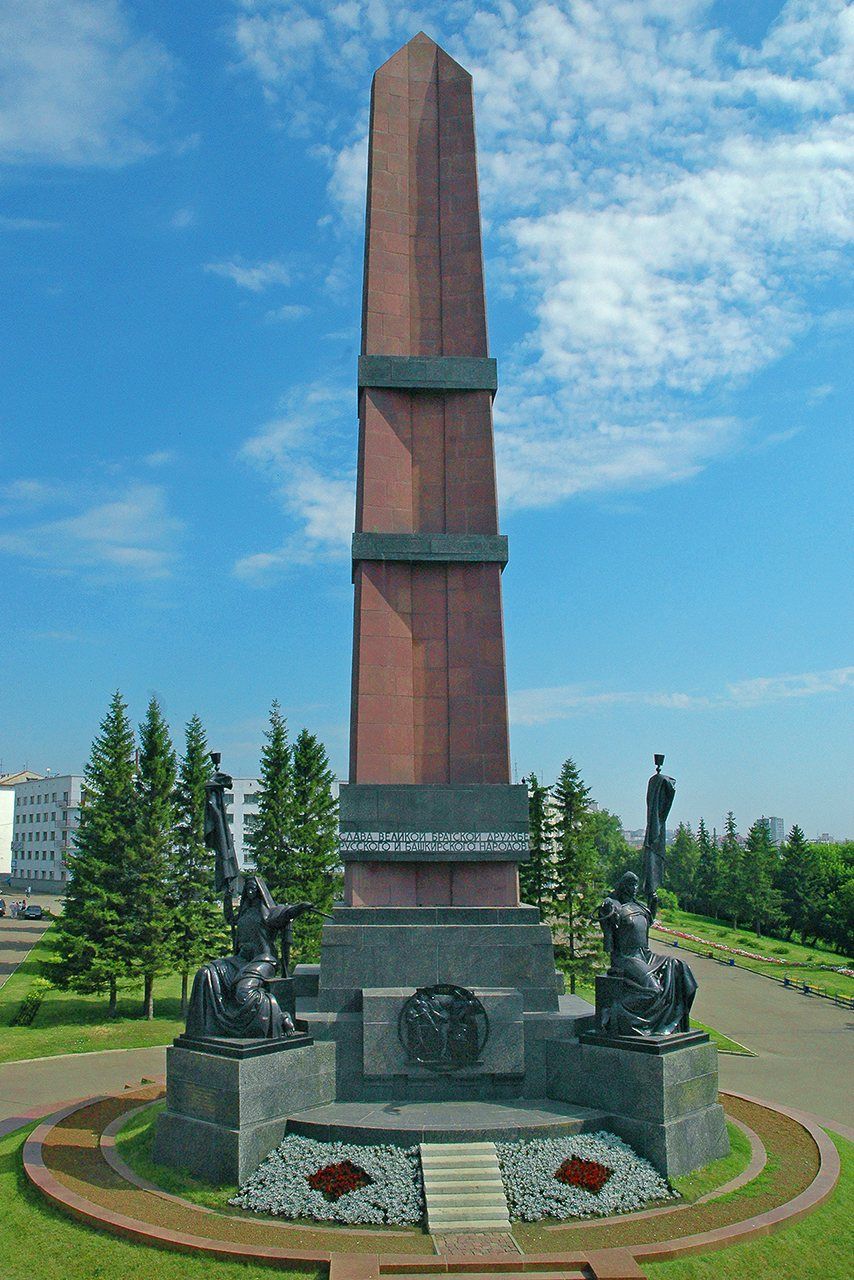 Уфа
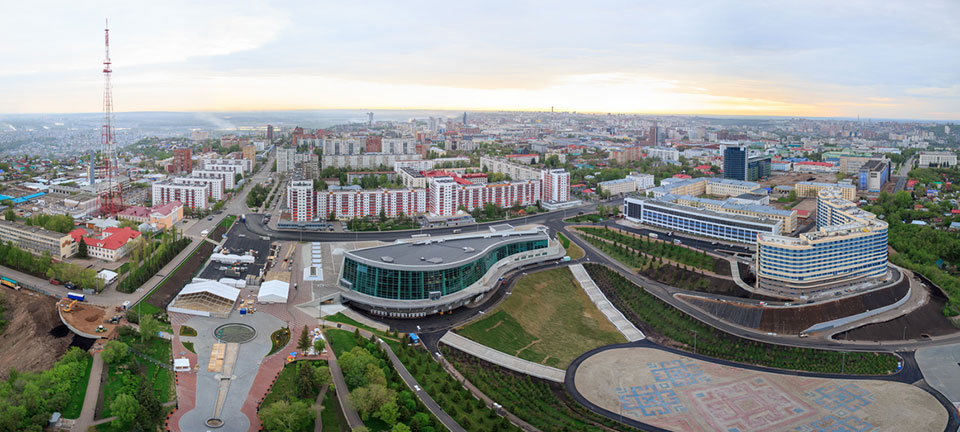 10
Белебей 
Ишимбай 
Мелеуз 
Октябрьский
 Стерлитамак
 Туймазы
Уфа
Варварино 
Дмитриевка
Нордовка
Тихоновка
Ашкадарская 
Заречная
Коммунистическая Мира
Молодёжная
 Парковая Специалистов
Степная
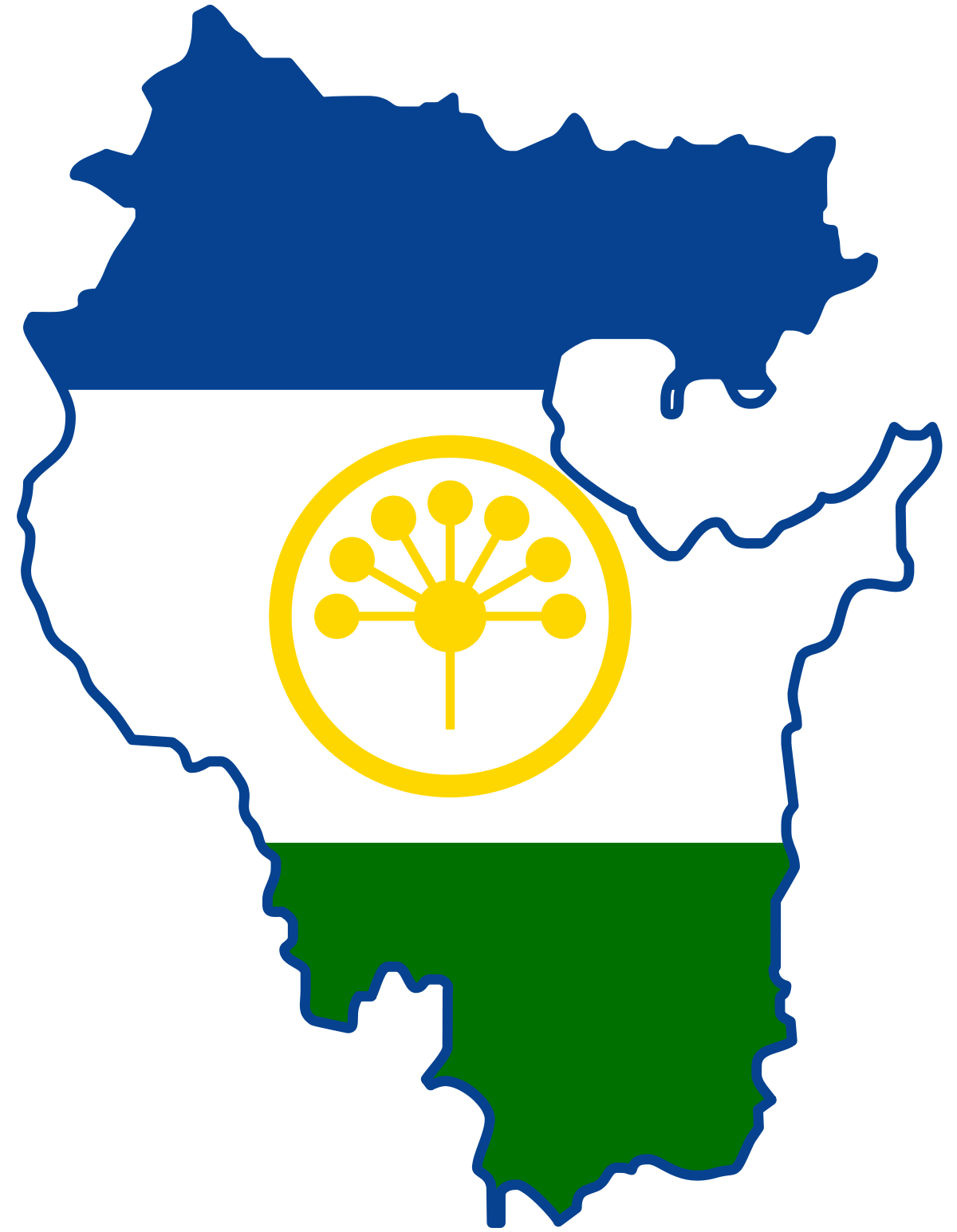 Тайны грамоты хранит 
Наш приятель Алфавит.
Мы по Азбуке шагали,
Край родной свой изучали.